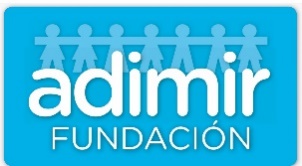 EL SOL,  LA TIERRA  Y  LA LUNA
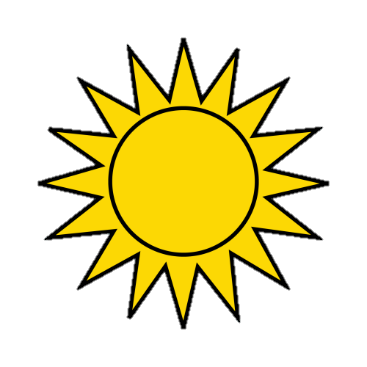 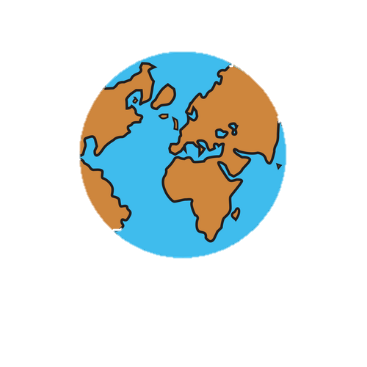 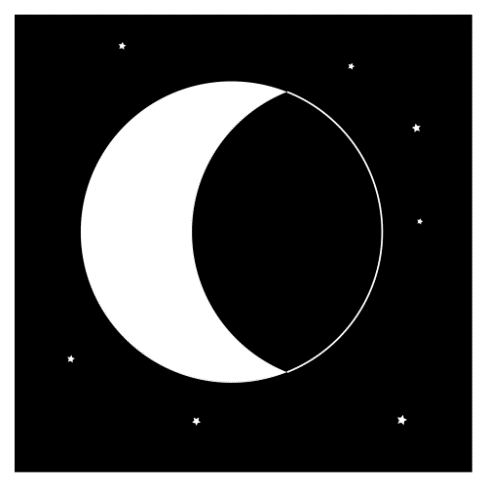 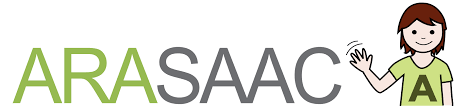 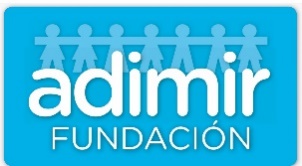 EL SOL
EL SOL ES LA ESTRELLA MÁS CERCANA A LA TIERRA..
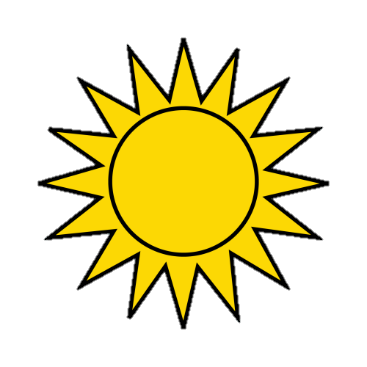 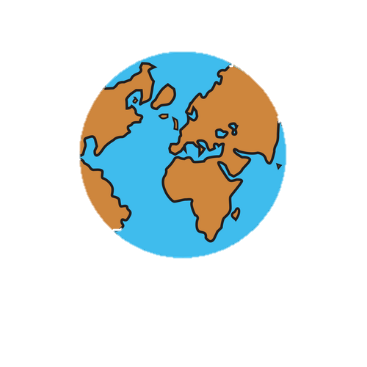 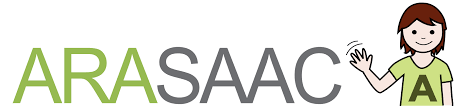 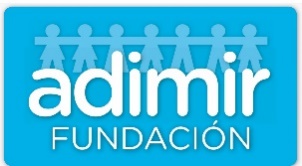 EL SOL
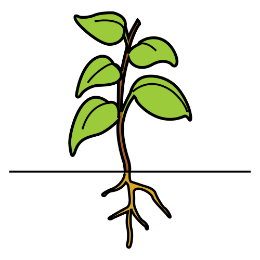 LA LUZ Y EL CALOR,
HACEN POSIBLE LA VIDA EN NUESTRO PLANETA.
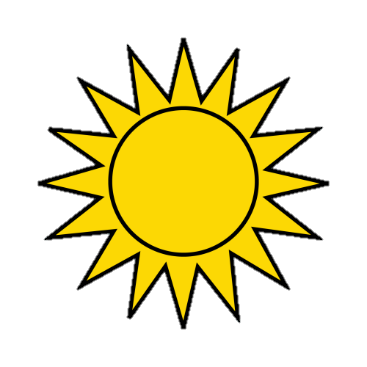 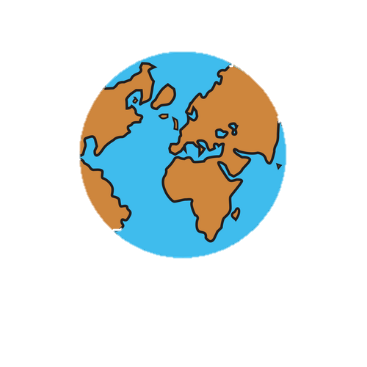 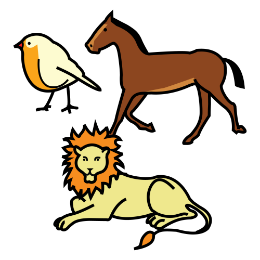 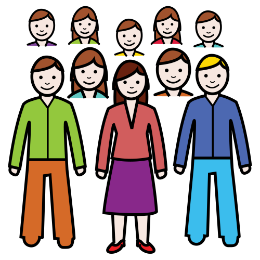 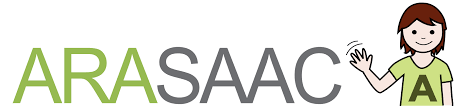 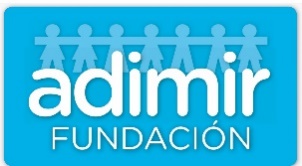 LA TIERRA ES UN PLANETA DEL SISTEMA SOLAR.
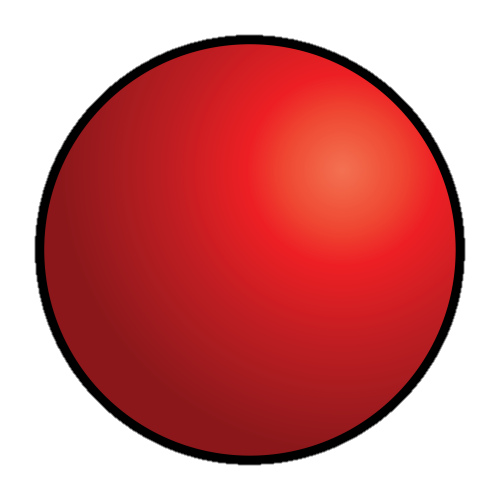 TIENE FORMA DE ESFERA.
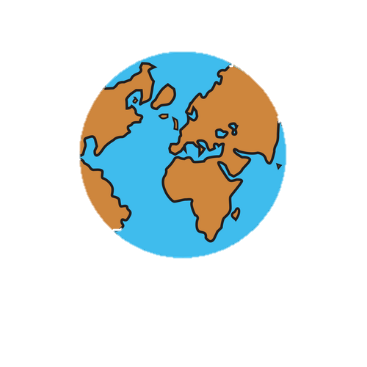 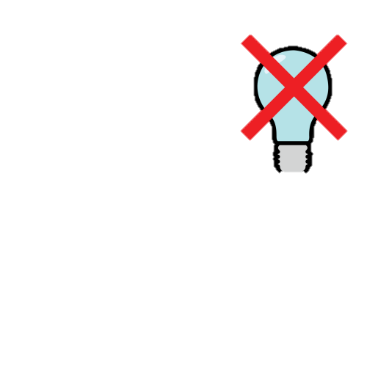 NO TIENE LUZ PROPIA..
LA TIERRA
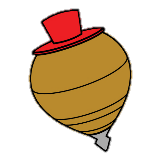 GIRA SOBRE SÍ MISMA. ES EL MOVIMIENTO DE ROTACIÓN.
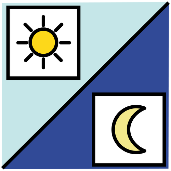 EL MOVIMIENTO DE ROTACIÓN DURA UN DÍA ENTERO (24 h).)
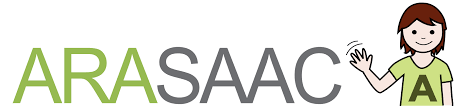 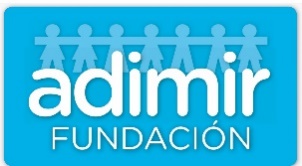 LA LUNA ES EL SATÉLITE DE LA TIERRA.
LOS SATÉLITES GIRAN ALREDEDOR DE UN PLANETA.
LOS SATÉLITES  NO TIENEN LUZ PROPIA..
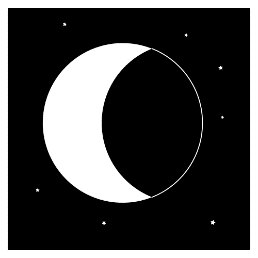 LA LUNA TAMBIÉN RECIBE LA LUZ DEL SOL.)
LA LUNA
LA LUNA NO TIENE AIRE QUE PERMITA RESPIRAR.)
LAS ZONES LLANAS SE LLAMAN MARES.)
HAY ZONAS MONTAÑOSAS CON CRÁTERES.)
TARDA 28 DÍAS EN DAR LA VUELTA A LA TIERRA. MES LUNAR. )
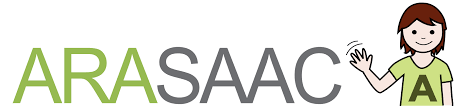 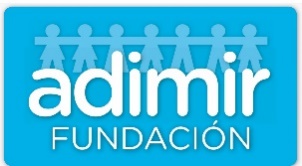 LAS FASES LUNARES
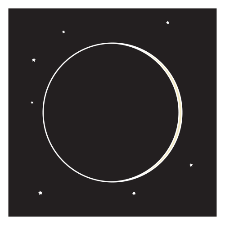 1- LUNA NUEVA:  LA LUNA NO ESTÁ ILUMINADA. NO SE VE.
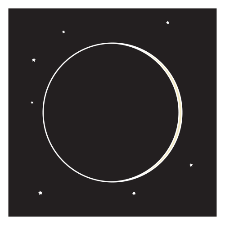 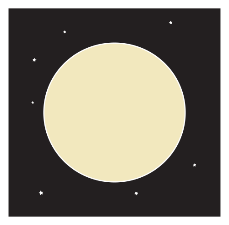 2- CUARTO CRECIENTE: SE VA ILUMINANDO POR LA DERECHA. TIENE FORMA DE “D”.
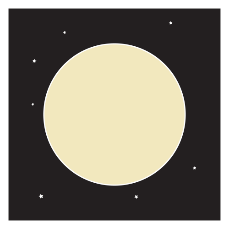 3- LUNA LLENA: TODA LA LUNA SE VE ILUMINADA
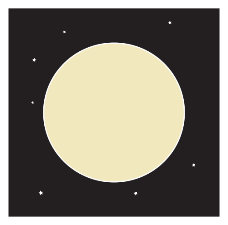 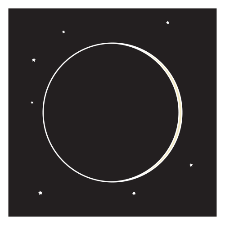 4- LUNA MENGUANTE: VA OSCURECIENDO POR LA DERECHA. TIENE FORMA DE “C”.
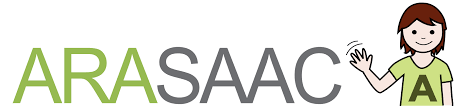 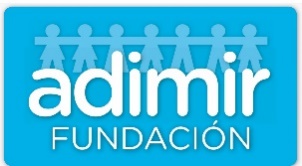 LA TIERRA Y EL SOL
MOVIMIENTO DE ROTACIÓN: LA TIERRA GIRA SOBRE SÍ MISMA. TARDA UN DÍA ENTERO (24h).
PROVOCA EL DÍA Y LA NOCHE.
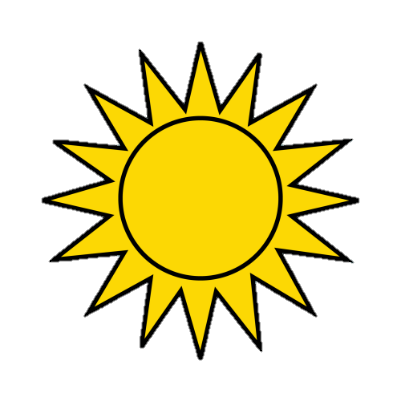 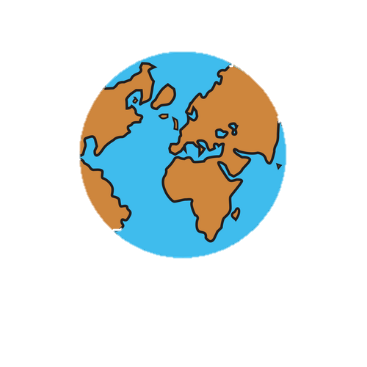 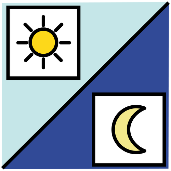 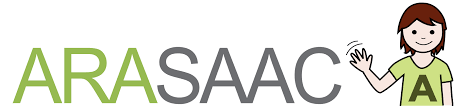 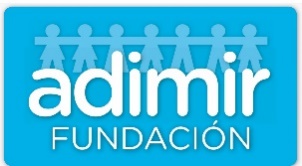 LA TIERRA Y EL SOL
LA TIERRA TARDA 365 DÍAS EN DAR LA VUELTA AL SOL (1 AÑO)..
SE LLAMA: MOVIMIENTO DE TRASLACIÓN.
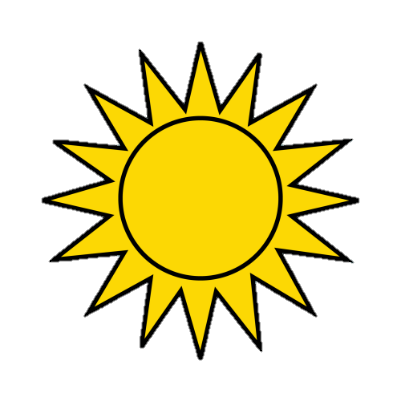 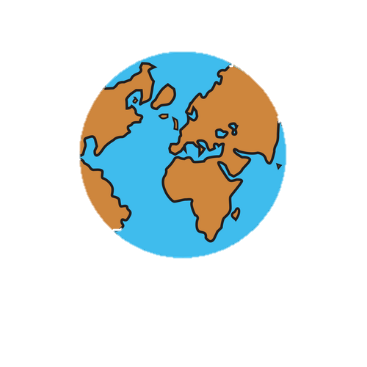 1-PRIMAVERA
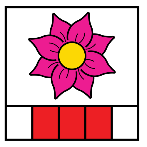 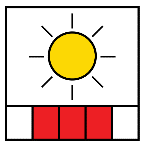 2-VERANO
EL MOVIMIENTO DE TRASLACIÓN CAUSA LAS ESTACIONES
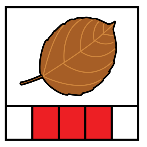 3-OTOÑO
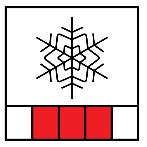 4-INVIERNO
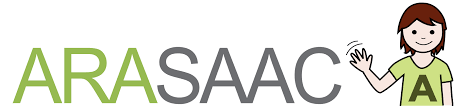 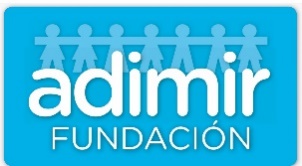 EL SOL ILUMINA LA TIERRA
CUANDO LA LUZ DE UN RAYO DE SOL CHOCA CON UN CUERPO SE REFLEJA Y EL CUERPO PROYECTA UNA SOMBRA.
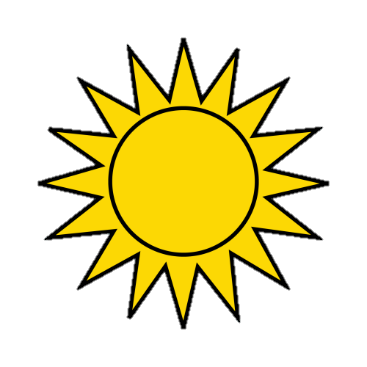 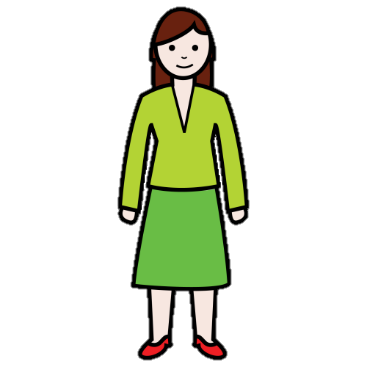 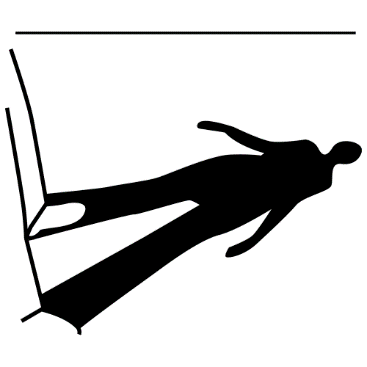 LA SOMBRA ES LA REGIÓN OSCURA QUE MUESTRA LA SILUETA DE UN OBJETO
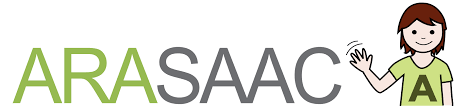 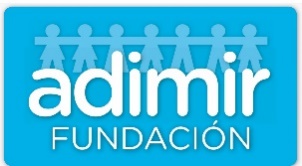 LA SOMBRA , LAS HORAS Y LA ORIENTACIÓN
LA INCLINACIÓN DE LOS RAYOS SOLARES VARÍA A LO LARGO DEL DÍA SEGÚN LA POSICIÓN DEL SOL.)
SUR
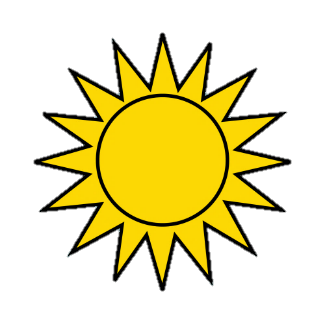 OESTEE
ESTE)
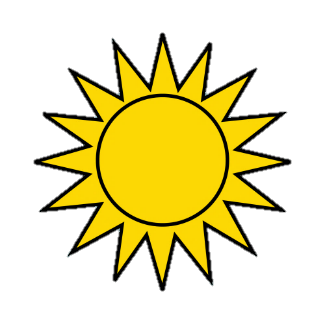 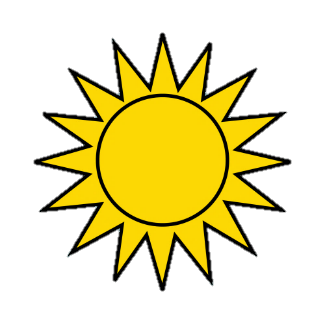 LA SOMBRA SE INCLINA 
HACIA EL OESTE)
LA SOMBRA SE INCLINA 
HACIA EL ESTE)
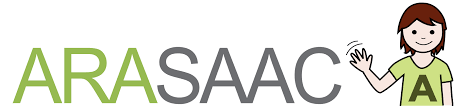 LA SOMBRA SE INCLINA HACIA EL NORTE)
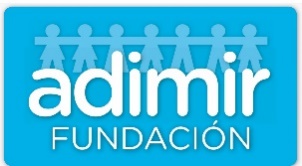 CUESTIONARIO
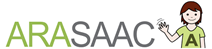 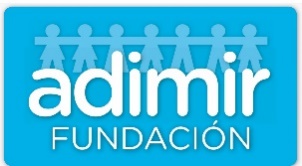 CUESTIONARIO.
¿CUÁL ES LA ESTRELLA MÁS CERCANA A LA TIERRA?
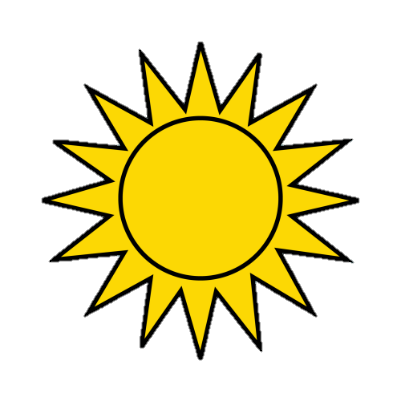 1. LA LUNA.
2. MARTE.
3. EL SOL.
EL SOL
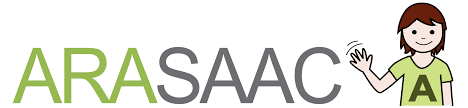 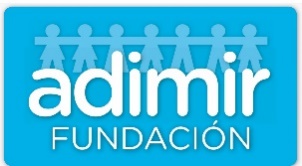 CUESTIONARIO.
LA LUZ Y EL CALOR HACEN POSIBLE…
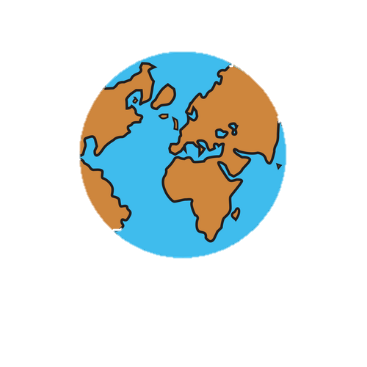 1. EL VERANO.
2. LA VIDA DE LAS PLANTAS.
LA VIDA EN NUESTRO PLANETA
3. LA VIDA EN NUESTRO PLANETA.
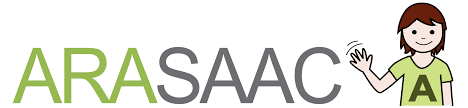 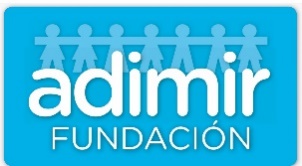 CUESTIONARIO.
LA TIERRA ES UN PLANETA DEL SISTEMA SOLAR.
1. FALSO.
VERDADERO
2. VERDADERO.
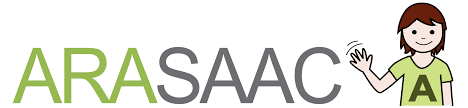 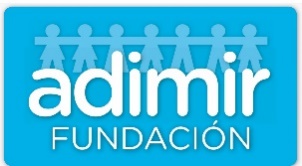 CUESTIONARIO.
LA TIERRA…
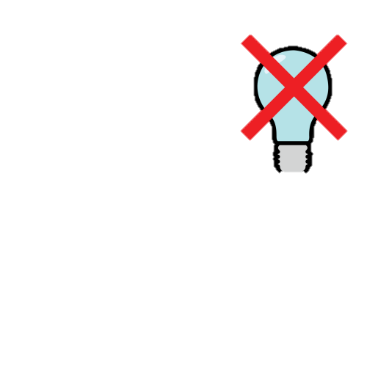 1. TIENE LUZ PROPIA.
2. NO TIENE LUZ PROPIA.
NO TIENE LUZ PROPIA
3. DA LUZ A LA LUNA.
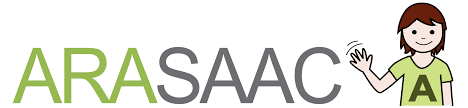 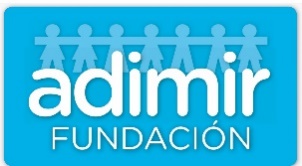 CUESTIONARIO.
MOVIMIENTO DE ROTACIÓN…
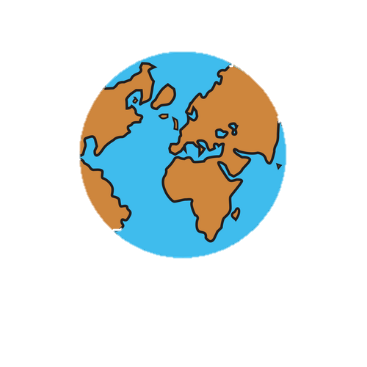 1. LA TIERRA GIRA SOBRE SÍ MISMA.
2. EL SOL GIRA SOBRE SÍ MISMO.
LA TERRA GIRA SOBRE SÍ MISMA
3. LA TIERRA GIRA SOBRE EL SOL .
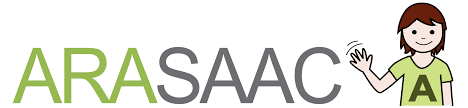 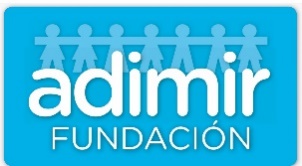 CUESTIONARIO.
EL MOVIMIENTO DE ROTACIÓN HACE POSIBLE…
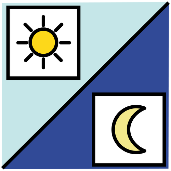 1. LAS CUATRO ESTACIONES DEL AÑO.
2. LA LUZ Y EL CALOR.
EL DÍA Y LA NOCHE
3. EL DÍA Y LA NOCHE.
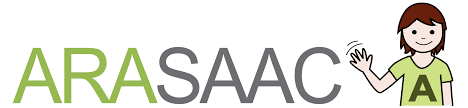 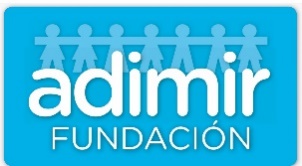 CUESTIONARIO.
EN EL CUARTO CRECIENTE, LA LUNA...
1. NO ESTÁ ILUMINADA.
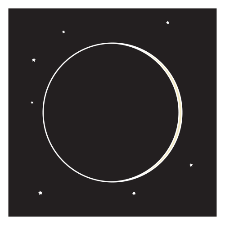 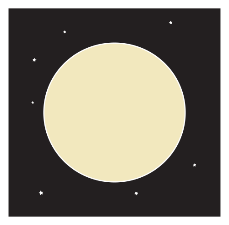 2. VA OSCURECIENDO POR LA DERECHA.
SE VA ILUMINANDO POR LA DERECHA
3. SE VA ILUMINANDO POR LA DERECHA.
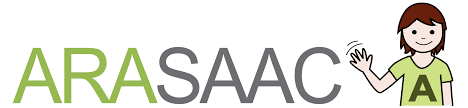 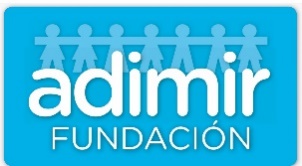 CUESTIONARIO.
LUNA NUEVA…
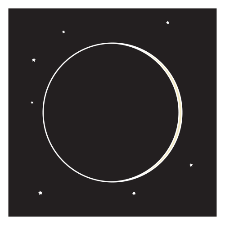 1. LA LUNA NO ESTÁ ILUMINADA.
2. VA OSCURECIENDO POR LA DERECHA.
LA LUNA NO ESTÁ ILUMINADA
3. SE VA ILUMINANDO POR LA DERECHA.
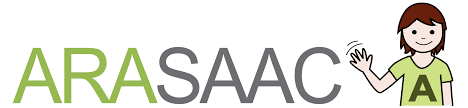 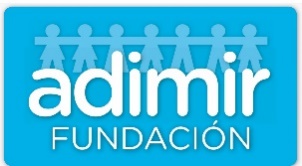 CUESTIONARIO.
LUNA LLENA…
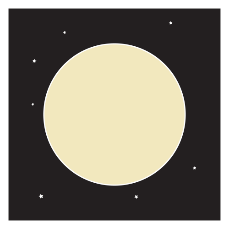 1. LA LUNA NO ESTÁ ILUMINADA.
2. TODA LA LUNA ESTÁ ILUMINADA.
TODA LA LUNA ESTÁ ILUMINADA
3. SE VA ILUMINANDO POR LA DERECHA.
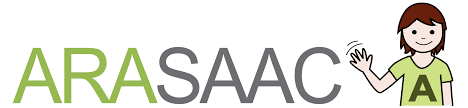 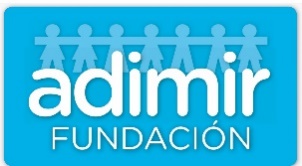 CUESTIONARIO.
CUARTO MENGUANTE...
1. LA LUNA NO ESTÁ ILUMINADA.
2. VA OSCURECCIENDO POR LA IZQUIERDA.
VA OSCURECIENDO POR LA DERECHA.
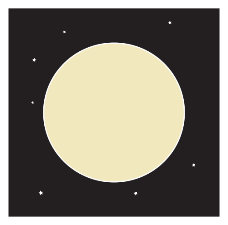 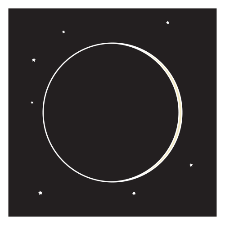 3. VA OSCURECIENDO POR LA DERECHA.
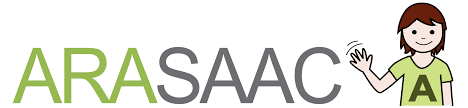 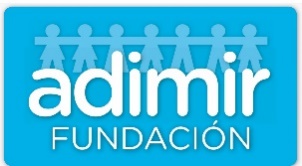 CUESTIONARIO.
MOVIMIENTO DE TRASLACIÓN...
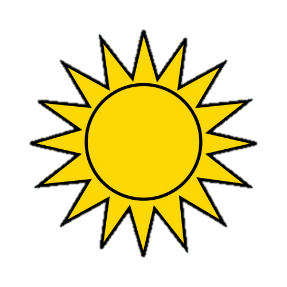 1. TARDA UN DÍA ENTERO (24h).
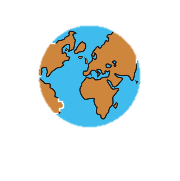 2. PROVOCA EL DÍA Y LA NOCHE.
DURA 365 DÍAS
3. DURA 365 DÍAS.
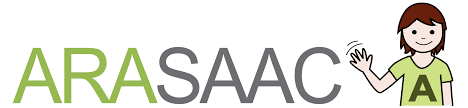 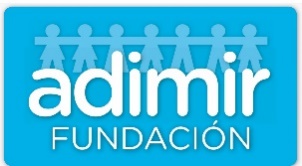 CUESTIONARIO.
MOVIMIENTO DE ROTACIÓN...
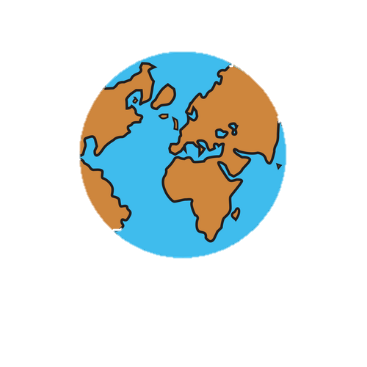 1. PROVOCA LAS CUATRO ESTACIONES.
2. DURA 365 DÍAS.
DURA UN DÍA ENTERO (24h)
3. DURA UN DÍA ENTERO (24h).
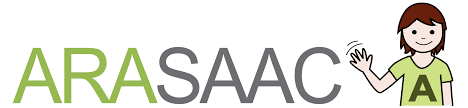